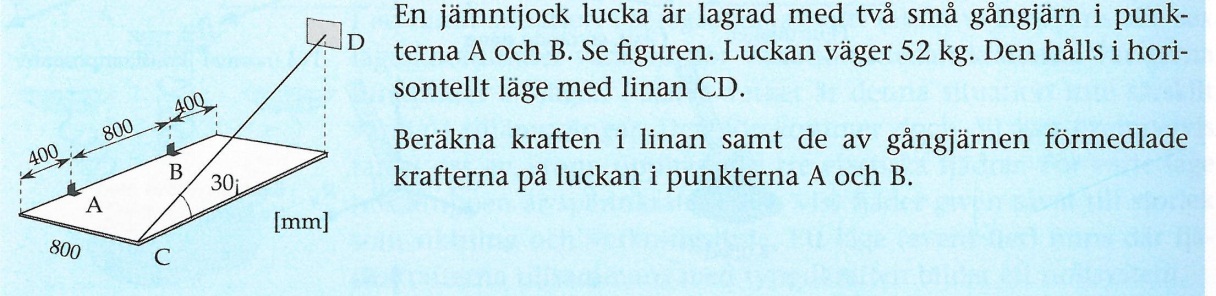 Niklas Friedler MdH/IDT
2011-03-08
1
Friläggning
Niklas Friedler MdH/IDT
2011-03-08
2